NIHR Learn….
What it can do for you?
Research Training for ALL
Good Clinical Practice (GCP) elearning
Introduction to Good Clinical Practice
Good Clinical Practice Refresher
Introduction to GCP for IMP Management
Informed Consent in Paediatric Research 
Informed Consent with Adult Lacking Capacity
GCP Glossary
Introduction to Research in the NHS and other settings (Pre-Work for the Introduction to Good Clinical Practice (GCP) face-to-face programme)

         Secure a place via NIHR Learn - https://learn.nihr.ac.uk/
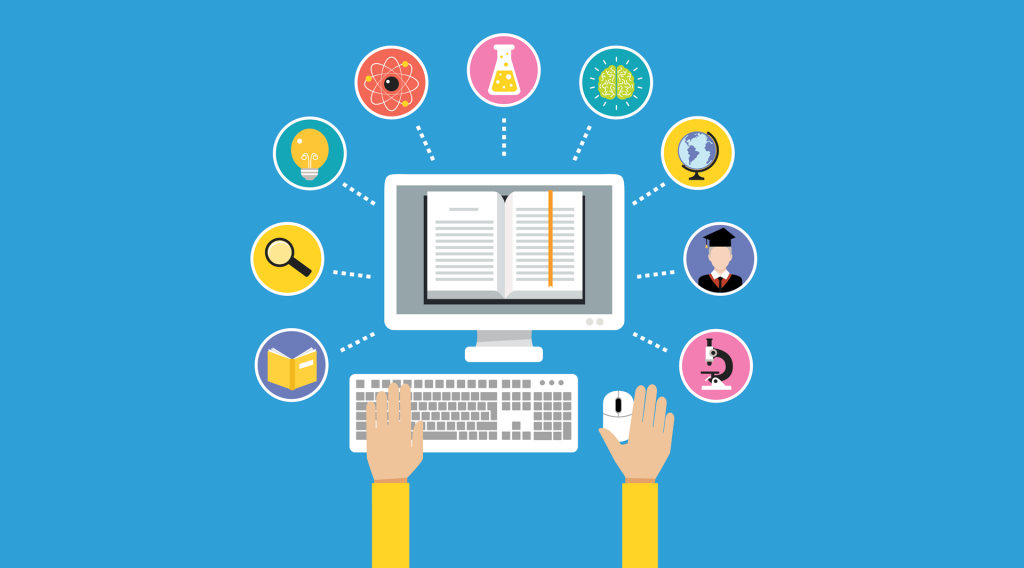 Face to Face Training Opportunities
An Introduction to Good Clinical Practice 
Good Clinical Practice Refresher
Essentials of Clinical Research 
Informed Consent in Research 
Cancer Researchers Introductory Course
Advanced Research in Practice
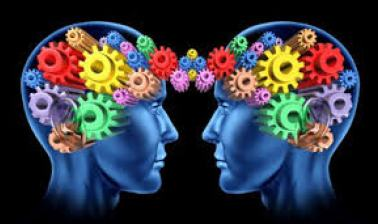 To apply for a place on any of the above courses (accept ARIP)  go to - 

https://learn.nihr.ac.uk/
[Speaker Notes: why F2F GCP helpful - bring alive GCP, experience facilitator from practice who are able to bring in real life situations faced in applying GCP

EoCR - can help you in building a knowledge team. Its a 2 day interactive course for those new to research - it covers things like phases of research , drug and device development, study set-up, developing a recruitment pathway through to Inspections.

IC - is as it says, it includes history, the process  of receiving consent including different groups such a vulnerable adults

ARIP - flagship, 3 day residential  course for senior practitioner band 6/7, leadership, comminuations, presentation of research practice and a practice project

so this training can support building you research team]
NIHR Wider Learning - 
     Future of Health e learning for all
Biosimilars
Cell and Gene Therapy
Granule - randomised Surgical trials / equipoise
Metabonomics
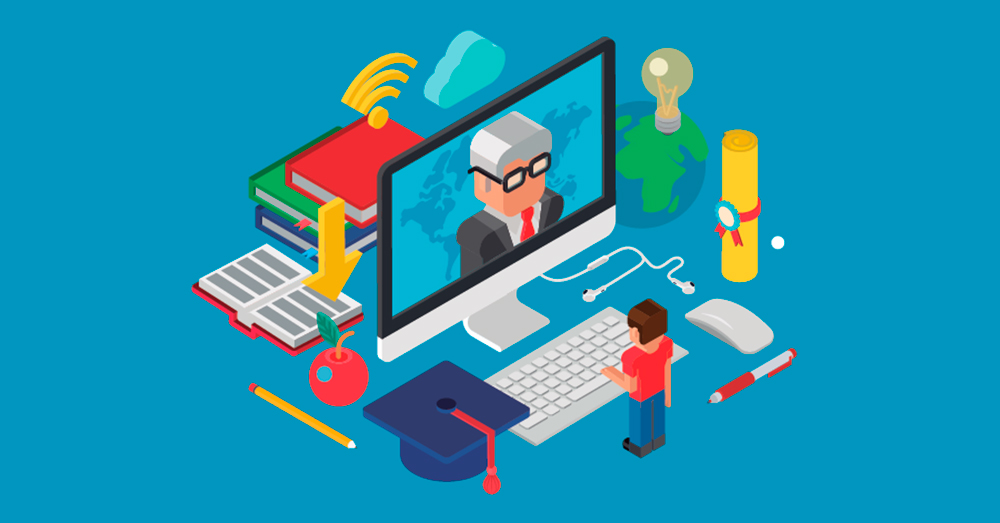 Secure a place via NIHR Learn - https://learn.nihr.ac.uk/
[Speaker Notes: Click on the NIHR wider Learning on the front page of NIHR learn, then into future of health e-learning for all

all of these courses may be of interest to you
Biosimilars - better understanding of this new class of medicines
Cell / Gene Therapy - explores questions around advanced therapies, helpful for all staff
Gramule - equip you with practical skills to recruit pt into randomised surgical trials
Metabonomics - metabonomic profiling in studies]
NIHR Endorsed Learning
Ask me about research 
Care Quality Commission: An Introduction to Clinical Research 
& the CQC Well Led Assessment
Improving Healthcare through Clinical Research (MOOC)
Social Media Toolkit
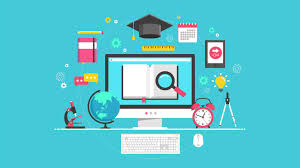 Secure a place via NIHR Learn - https://learn.nihr.ac.uk/
[Speaker Notes: Video to support you with some of the common questions asked by patient

CQC videos to help you can colleagues start that conversation how will your departments fair is the CQC asks about research

MOOC - 6 week online course for anyone interested in healthcare research

Socila media toolkit - support you using social media]
Working for the CRN e-learning….
AcoRD
Working for the CRN - Funding Flow for Future Health
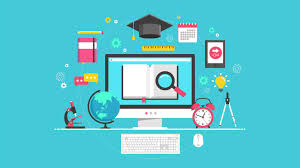 Secure a place via NIHR Learn - https://learn.nihr.ac.uk/
[Speaker Notes: AcoRD - cost attribution - provides a framework for non-commercial studies to identify, recover and attribute costs of health and social care research  - RDM’s

Funding flow - 15 min video explaining how the NIHR funding flow works]
Research Training at Your Trust 
supported by CRN Eastern

Principal Investigator (PI) Masterclass
To improve practice & increase documented evidence of 
active trial management by principal investigators 
throughout the lifecycle of a trial;

Suitable for new and existing PI’s
site
[Speaker Notes: contact your local R&D office to find out if your site is running this training

If you can’t access this training locally contact us, as we are planning to run a PI Essentials session in the autumn at a couple of locations across the region]
Funding Opportunity
Foundations of Clinical Research:
Knowledge and Skills (Level 6/7 module)
This module is designed for practitioners working within clinical research, who wish to develop their knowledge and skills to plan, implement and conduct clinical research.
On a yearly basis the module runs for 6 full study days at the University of East Anglia in Norwich with a pre-course information morning.
20 credits at Level 6 or 7 upon successful completion of the module assessment.
Application for funding open from September 1st 2019 for 2020 module

For more information contact crneastern.training@nihr.ac.uk
“Green Shoots” Scheme 2020/21
The scheme is open to all research active professionals to develop CRN Eastern pool of Co-PIs, PIs and CIs

Applications will be assessed according to their contribution to High Level Objectives (HLOs) and strategic impact

For medically qualified applicants, the maximum award will be 1 PA. For other applicants, funding up to a maximum of 0.2 WTE will be available.
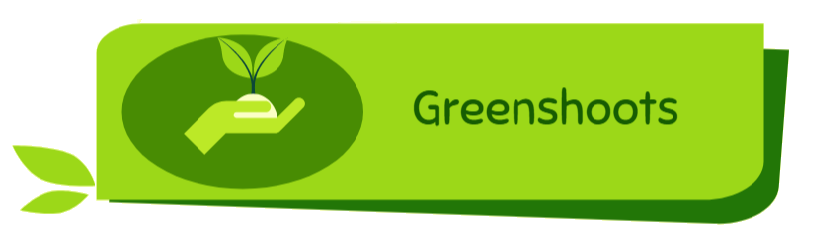 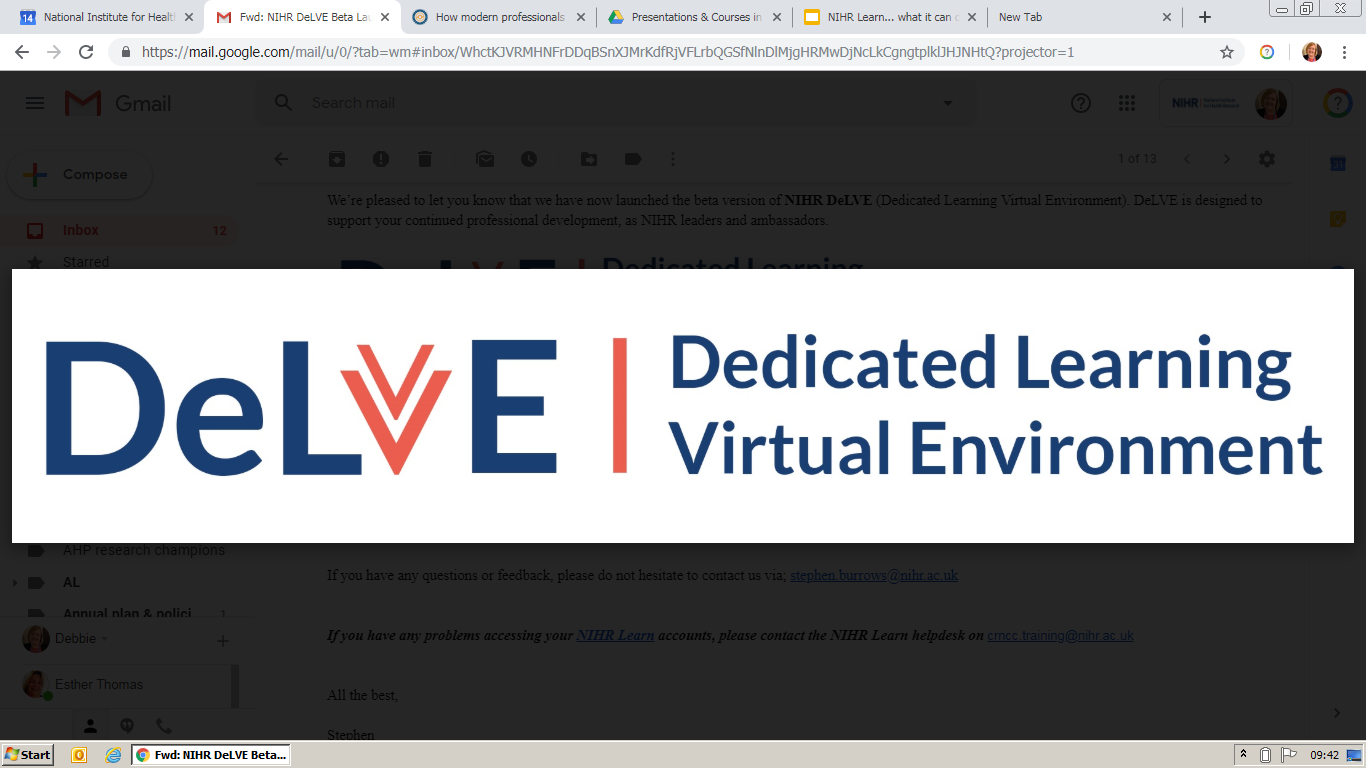 Bespoke learning space
5 competency based categories:
Leadership and Ambassadorship
Working with the NIHR
Digital and Information Technologies
Emerging Technologies and new Science
Written Communication 
Learning “tagged” for CPD evidence
https://www.youtube.com/watch?v=R4ddapeStm0&feature=youtu.be
[Speaker Notes: Some of you may have seen this as NIHR Filtered, pilot project aimed a speciality leads. The initial project was AI based but there were issues with this. 

DeLVE is a bespoke learning space within NIHR learn, it….. REFER TO SLIDE

here’s a short video explaining more]
For all your training questions 
please contact: 


crneastern.training@nihr.ac.uk
[Speaker Notes: I’ve aim to day to demonstrate to you how NIHR Learn and the training teams within CRN Eastern can support you and your research team(s)]